オーラルフレイル予防記録シート
あなたの体重
身長
BMI（肥満度）
身長
÷
÷
＝
kg
ｍ
ｍ
【基準】
18.5未満が「低体重（やせ）」、18.5以上25未満が「普通体重」、25以上が「肥満」
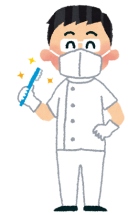 むし歯で歯が痛い、歯周病で歯が揺れている、入れ歯の調子が悪いなど、お困りごとはないですか？少しでも気になることがある方は、歯科医院で相談してみてください。
問合せ先
○○市町村○○○課　TEL　○○○○-○○○-○○○○